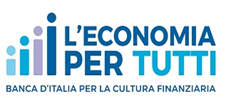 La conoscenza del mondo economico. Il ruolo dell’educazione finanziaria
Incontro con le donne
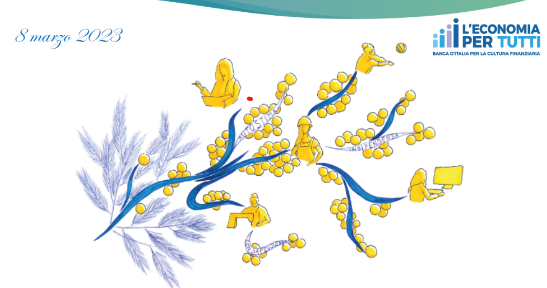 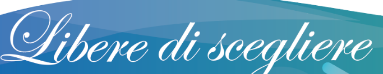 [Speaker Notes: Il divario di genere (uomini/donne) nel mercato del lavoro italiano, sebbene inferiore rispetto al passato, continua a collocare il nostro paese in una posizione arretrata rispetto alle altre economie europee. Nel 2022 il tasso di occupazione femminile era inferiore a 18 punti percentuali rispetto al maschile. La conoscenza del mondo finanziario aiuta, non solo per quanto riguarda il lavoro, ma soprattutto ogni giorno per salvaguardare l’economia della ns piccola impresa che è la nostra e quella della nostra famiglia.]
Premessa
La Banca d’Italia 
e la funzione di tutela della clientela



L’Arbitro Bancario Finanziario

www.arbitrobancariofinanziario.it/abf/index.html
L‘Arbitro Bancario Finanziario
La coerenza con gli obiettivi della Vigilanza risiede nella circostanza che  meccanismi efficaci di definizione delle liti:
incentivano il rispetto dei principi di trasparenza e correttezza nelle relazioni con la clientela
migliorano la fiducia del pubblico negli intermediari
rappresentano un importante presidio dei rischi legali e di reputazione, a beneficio della stabilità degli intermediari e del sistema finanziario nel suo complesso.
ABF – LE FONTI NORMATIVE
Le fonti normative
Art. 128-bis TUB (L. 262/2005)  obbligo per le banche e gli intermediari finanziari di aderire a sistemi di risoluzione stragiudiziale delle controversie con la clientela disciplinati con delibera del CICR, su proposta della Banca d’Italia
Delibera CICR 29.7.08 n. 275  determinazione dei criteri di composizione 	dei collegi e di svolgimento delle procedure

 Disposizioni attuative BI del 18.6.09 (e successive modificazioni)  disciplina di dettaglio dell’ABF e del suo funzionamento
[Speaker Notes: L’Arbitro Bancario Finanziario è stato istituito nel 2009 in attuazione dell’art. 128-bis del D.Lgs. 385/93 introdotto dalla legge sul risparmio. Con l’art. 128 TUB è stata prevista l’adesione obbligatoria per le banche e gli intermediari finanziari a sistemi di risoluzione stragiudiziale delle controversie con la clientela, rimettendo al CICR la definizione dei criteri di svolgimento delle procedure e di composizione dell’Organo decidente.

La Delibera CICR del 2008 ha imposto agli intermediari bancari e finanziari di aderire a sistemi dell’ABF, tracciandone il campo di applicazione, determinando la composizione dell’organo giudicante nonché le regole fondamentali di svolgimento della procedura

Il provvedimento della BdI del 2009, con cui sono state emanate le disposizioni applicative. Nel 2011 la BdI ha rivisto tali disposizioni per apportare alla disciplina dell’ABF gli adeguamenti imposti dal Dlgs 4 marzo 2010 nr. 28 sulla c.d. mediazione, sia per recepire esigenze emerse nella prima fase applicativa dell’ABF, riguardanti principalmente il funzionamento dei collegi, le procedure di ricorso e la fase successiva alla decisione. Da ultimo le disposizioni sono state integrate per prevedere una sorta di procedimento «speciale» avanti l’ABF che prende avvio su iniziativa del Prefetto e riviste per meglio regolare la remissione e la trattazione dei ricorsi innanzi al Collegio di Coordinamento.]
ABF – Ambito di Applicazione Oggettivo
L’ambito di applicazione (2)
Controversie su operazioni / servizi bancari, finanziari e pagamento 
Esclusi i servizi di investimento (prodotti finanziari) soggetti alla normativa TUF/CONSOB


Limite quantitativo: eventuale somma richiesta ≤ 200.000 €. 
     Nessun limite di valore in caso di domanda di accertamento di diritti, obblighi, facoltà 



Limite temporale: 
      operazioni o comportamenti non anteriori al sesto anno precedente alla data di presentazione


Controversie non già sottoposte a Aut.Giud., proc. Conciliaz. / Mediaz. 
      irricevibilità del ricorso (interruzione/estinzione del procedimento avviato)

Sul sito dell’ABF sono descritti in dettaglio i passaggi necessari per verificare se la controversia può essere sottoposta all’Arbitro
cliente
cliente
La procedura 
Rapidità/economicità
reclamo
ufficio reclami intermediario
Reclamo 
accolto
Reclamo 
respinto
ufficio reclami intermediario
ricorso
controdeduzioni
Segreteria tecnica Banca d’Italia
Organo decidente
ABF
decisione
[Speaker Notes: L’accesso all’ABF è subordinato al previsto espletamento di una fase di reclamo davanti all’intermediario. In altri termini, il cliente che è stato pregiudicato (o comunque ritiene di essere stato pregiudicato) da un comportamento ingiusto o non regolare dell’intermediario, prima di poter ricorrere all’ABF è tenuto, a pena di improcedibilità del ricorso, a presentare all’intermediario un reclamo scritto a cui l’intermediario ha 60 gg di tempo per rispondere. Il ricorso all’arbitro bancario può essere fatto entro 12 mesi dalla presentazione del reclamo 

A questo proposito, si sottolinea che la disciplina in materia di trasparenza prevede che gli intermediari siano tenuti a costituire un apposito ufficio reclami o, in alternativa, a individuare un responsabile della relativa funzione, per rispondere alle lamentele provenienti dalla clientela. Gli uffici reclami degli intermediari devono essere costantemente aggiornati sugli orientamenti dell’ABF e devono valutare i nuovi reclami pervenuti proprio alla luce dei predetti orientamenti, verificando se la questione sottoposta al cliente rientri in fattispecie analoghe a quelle già decise dai collegi e considerando le soluzioni adottate in tali casi.

Questo non significa che le decisioni assunte dall’ABF abbiano valore di precedente vincolante per l’intermediario nel decidere il reclamo ricevuto dal cliente; ma che l’intermediario deve tenere i precedenti dell’ABF nella debita considerazione.]
ABF – I Costi del Sistema (Economicità)
I costi del sistema: Economicità
Contributo alle spese della procedura
 cliente: 20 € (rimborsate dall’intermediario se soccombente)
 intermediario: 200 € (se soccombente)

Spese generali del sistema  a carico della Banca d’Italia
Compensi ai membri dell’organo decidente
componenti designati da BI e dalla clientela  Banca d’Italia
componenti designati da intermediari  associazione
[Speaker Notes: Si può presentare un ricorso anche nei confronti di banche e intermediari esteri che operano in Italia e che non aderiscono a Fin-net]
ABF – LE DECISIONI
Le pronunce dell’ABF
Non sono giuridicamente vincolanti (resta ferma la possibilità per le parti di ricorrere all’autorità giudiziaria)
					ma
Elevato tasso di rispetto da parte degli intermediari. 

La conoscibilità delle decisioni.
La forza delle decisioni poggia sull’autorevolezza del sistema e sulla sanzione reputazionale derivante dalla pubblicazione sul sito internet dell’eventuale inadempimento degli intermediari.
www.arbitrobancariofinanziario.it/abf/index.html
[Speaker Notes: www.arbitrobancariofinanziario.it/abf/index.htm]
Case study  Decisione N. 7825 del 26 luglio 2023 – Collegio di Bologna
I ricorrenti dichiarano di essere eredi di G.B.; di aver richiesto all’intermediario il trasferimento in proprio favore, pro quota, di quanto depositato presso lo stesso intermediario a nome del de cuius;  che l’intermediario opponeva l’esistenza di una controversia sull’eredità, essendo stato notificato un atto di citazione da parte di un terzo; che, inoltre, l’intermediario non aveva fornito riscontro alle ulteriori richieste tese alla restituzione della chiave del fermo posta e della carta bancomat intestata al de cuius
L’intermediario rigettava il ricorso deducendo che: era pervenuta alla banca una opposizione al riparto da altro coerede, che aveva promosso giudizio avanti il Tribunale; la liquidazione contestuale a tutti gli eredi è stabilita dalle condizioni contrattuali (art. 14 delle condizioni di conto corrente, art. 15 delle condizioni di deposito)
l’orientamento costante di questo Collegio, così come di altri Collegi territoriali, è nel senso che, in presenza di opposizione, specie quando le clausole contrattuali esigano il concorso di tutti i coeredi per la liquidazione della quota, il rifiuto opposto dall’intermediario, in presenza di opposizione, sia legittimo, purché l’intermediario abbia provveduto ad esibire la relativa documentazione contrattuale
Case study  (segue)
PER QUESTI MOTIVI Il Collegio – in parziale accoglimento del ricorso – accerta il diritto della parte ricorrente alla consegna della documentazione attinente alla riconsegna della chiave della cassetta di sicurezza e della tessera bancomat.
Dispone, inoltre, ai sensi della vigente normativa, che l’intermediario corrisponda alla Banca d’Italia la somma di Euro 200,00 (duecento/00) quale contributo alle spese della procedura e alla parte ricorrente quella di Euro 20,00 (venti/00) quale rimborso della somma versata alla presentazione del ricorso
www.arbitrobancariofinanziario.it/abf/index.html
[Speaker Notes: www.arbitrobancariofinanziario.it/abf/index.htm]